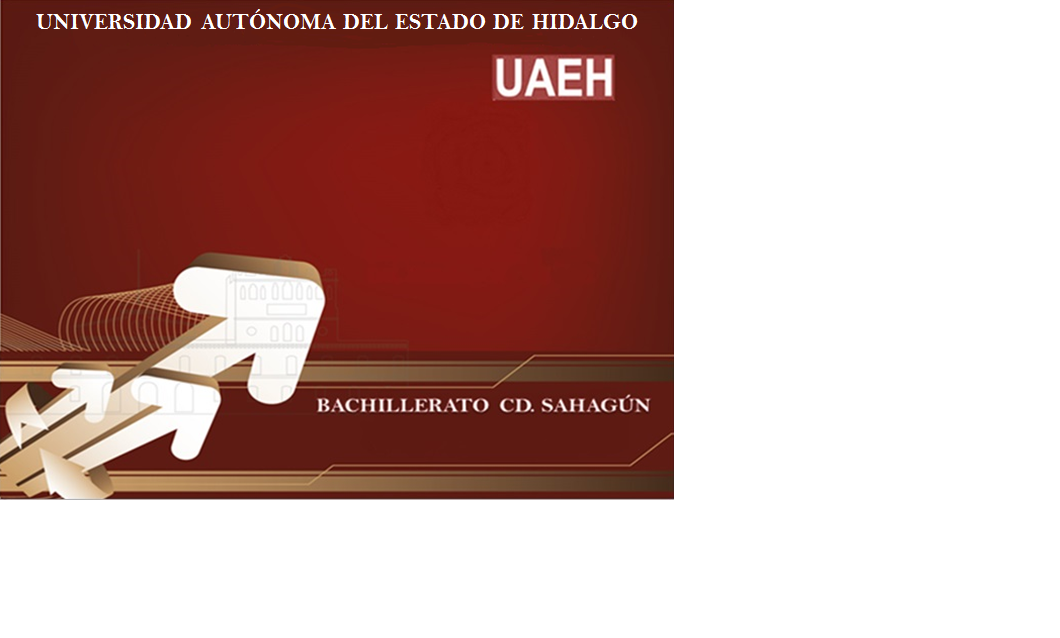 ÁREA ACADÉMICA: Actividad Artística TEMA: El quehacer del artistaPROFESOR: Mario Alberto Cruz BadilloPERIODO: Enero-Junio 2017
TEACHER:
MTE. HEIDI ZAMORA NAVA

SEMESTER:
January – May, 2015
Competencias Disciplinares Extendidas:
Valora el arte como manifestación de la belleza y expresión de ideas, sensaciones y emociones, que son producto de la sensibilidad y el intelecto humano, con el propósito de preservar su identidad cultural en un contexto universal.

Competencia genérica:
2.- Es sensible al arte y participa en la apreciación e interpretación de sus expresiones en distintos géneros.
ABSTRACT
RESUMEN
When somebody likes to practice some artistic discipline, it is necessary to know the activity of the artists that are involved in this activities in a profesional way, just to be clear about what you can get with dedication and effort.
Cuando a una persona le agrada practicar alguna disciplina artística, es necesario conocer el quehacer de los artistas que realizan estas actividades de manera profesional, para poder tener claro a lo que se puede llegar con dedicación y esfuerzo.
EL QUEHACER DEL ARTISTA
VISUAL
BAILARÍN
MÚSICO
ACTOR
EL ARTISTA VISUAL
Crea formas y figuras que simbolizan o recrean su entorno social, el análisis en la creación de paradigmas mediante pintura, escultura, performance, instalación y o vídeo, ha de empujar a la sociedad a nuevas maneras de percepción.
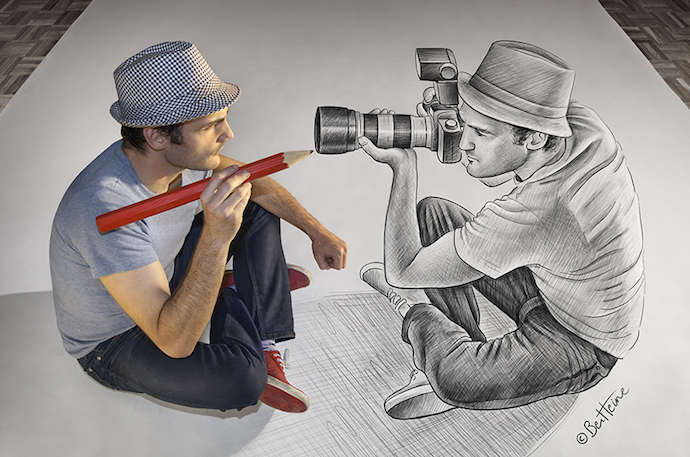 EL BAILARÍN
Es la persona que se dedica al arte de bailar no solo profesionalmente, sino también como afición. Disciplina, constancia, pasión y valores éticos definen su aporte social a través de su vocación.
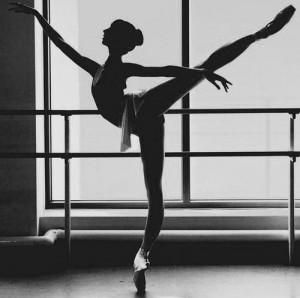 EL MÚSICO
Persona que toca un instrumento musical o compone música, en especial si se dedica a ello profesionalmente.
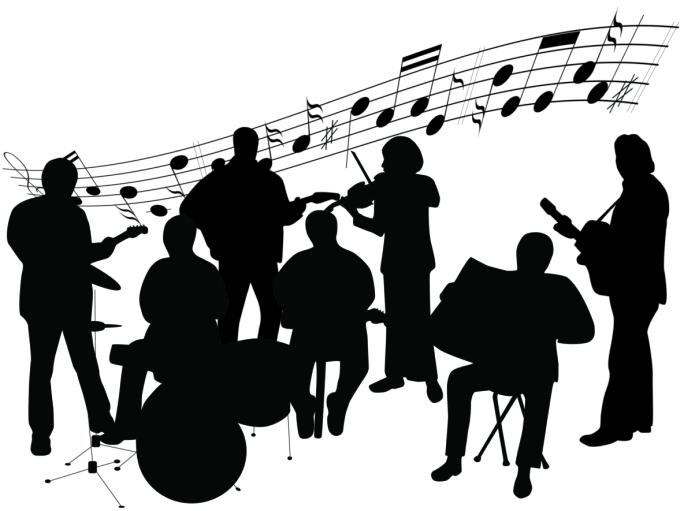 EL ACTOR
Persona que representa un papel en el teatro, la televisión, la radio o el cine, en especial si se dedica a ello profesionalmente.
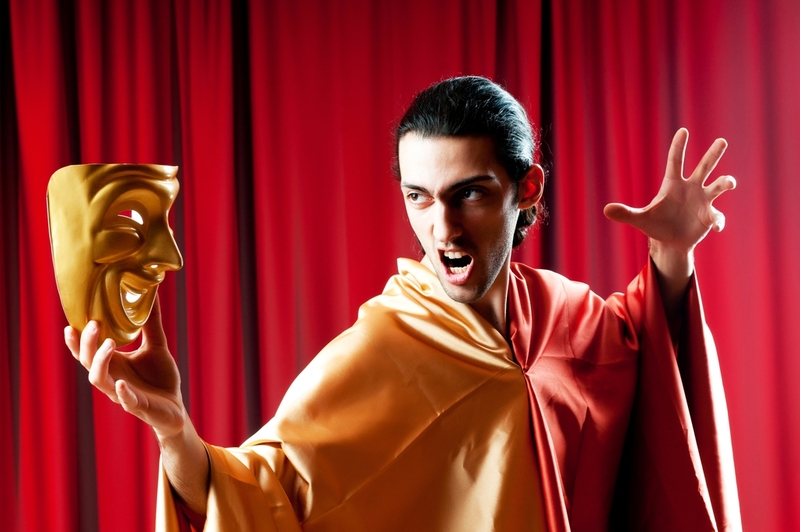 BIBLIOGRAFÍA
http://definicion.de/artista/

http://dle.rae.es/?id=3ryMAo1